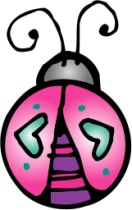 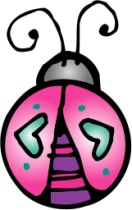 مما يتكون
 هذا الرقم
مما يتكون
 هذا الرقم
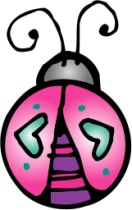 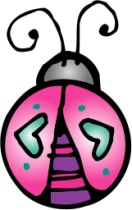 مما يتكون
 هذا الرقم
مما يتكون
 هذا الرقم
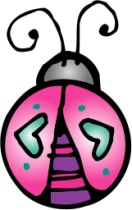 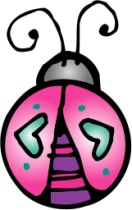 مما يتكون
 هذا الرقم
مما يتكون
 هذا الرقم